มัทนะพาธา
พระราชนิพนธ์ของพระบาทสมเด็จพระมงกุฏเกล้าเจ้าอยู่หัว
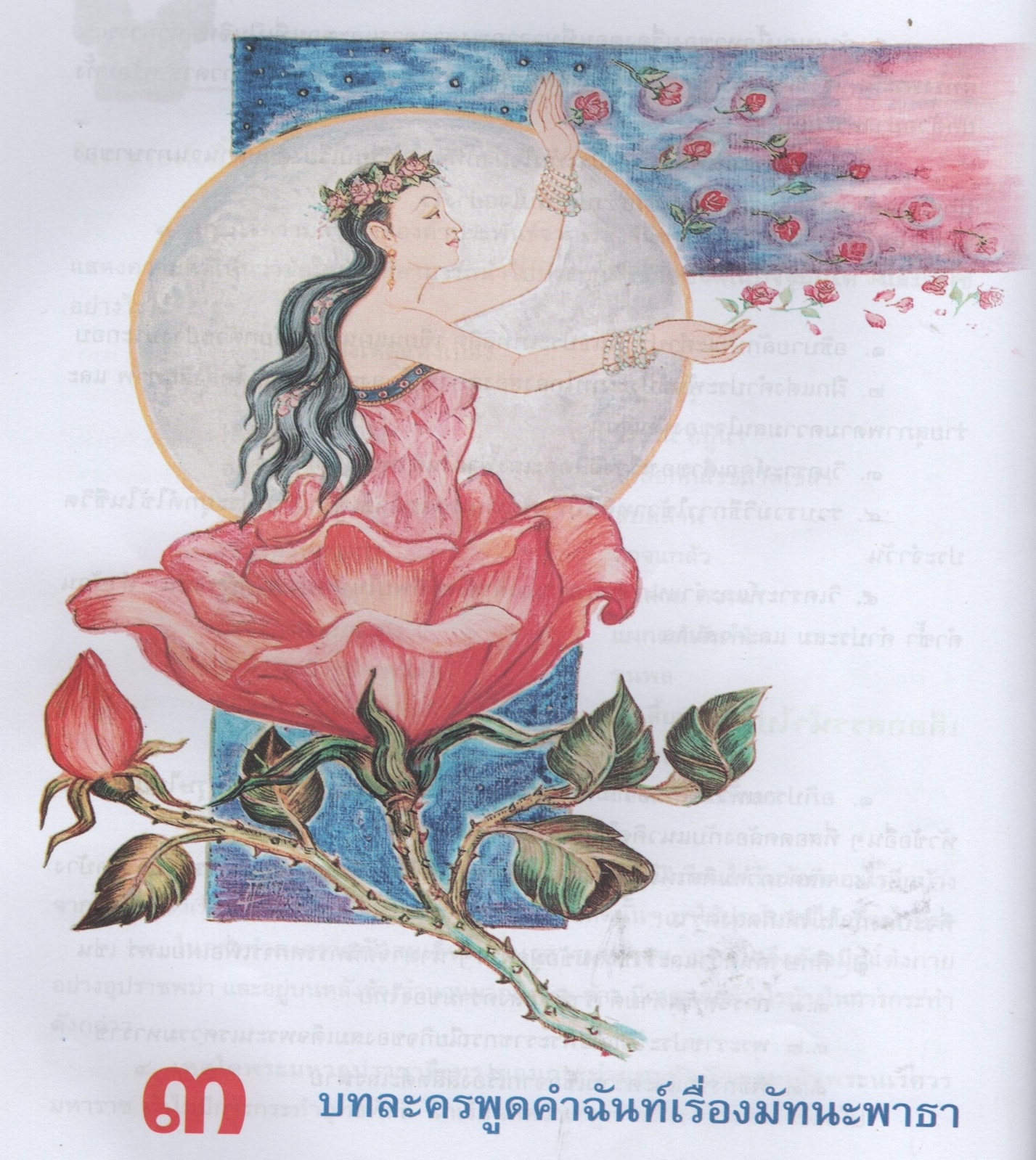 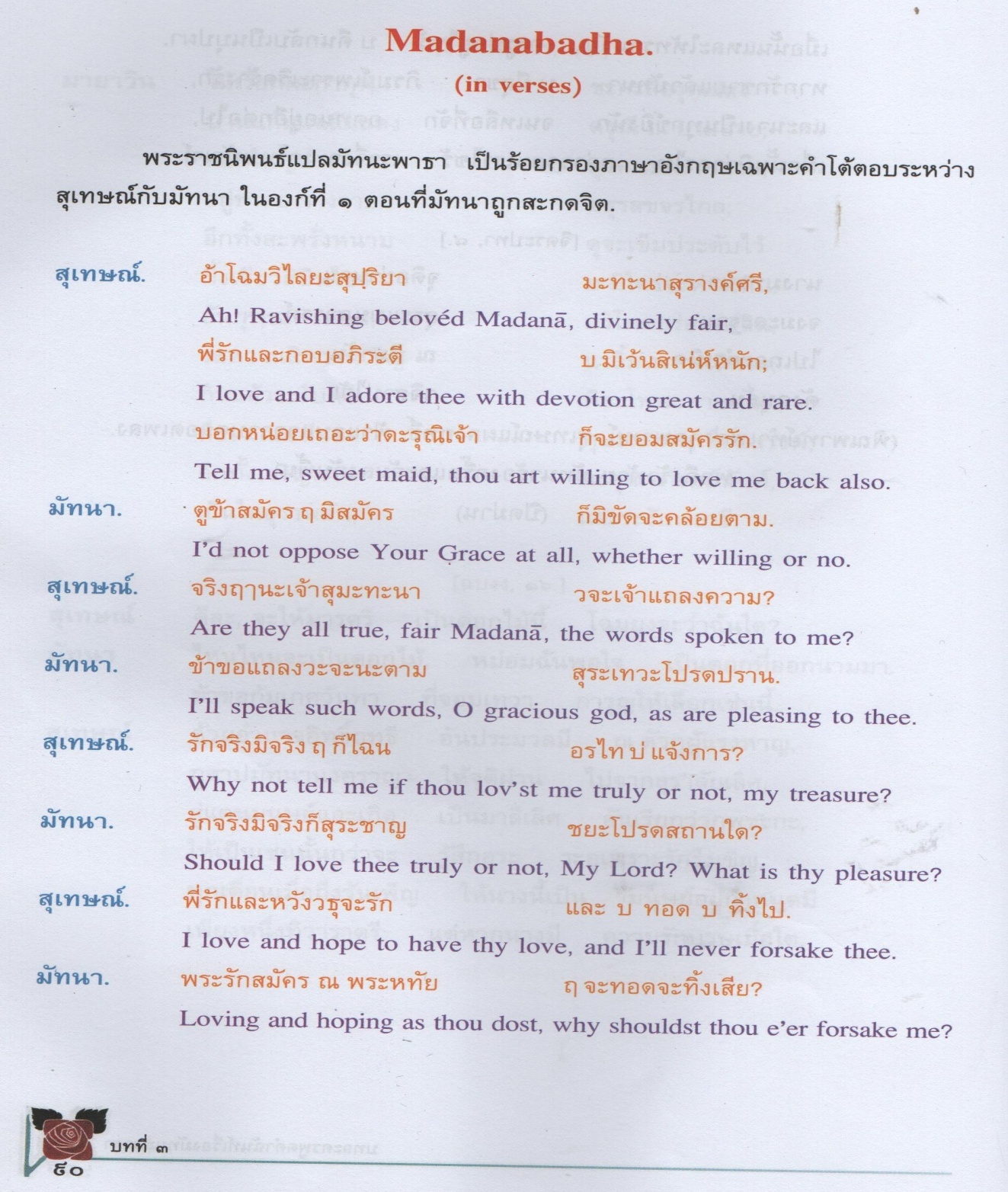 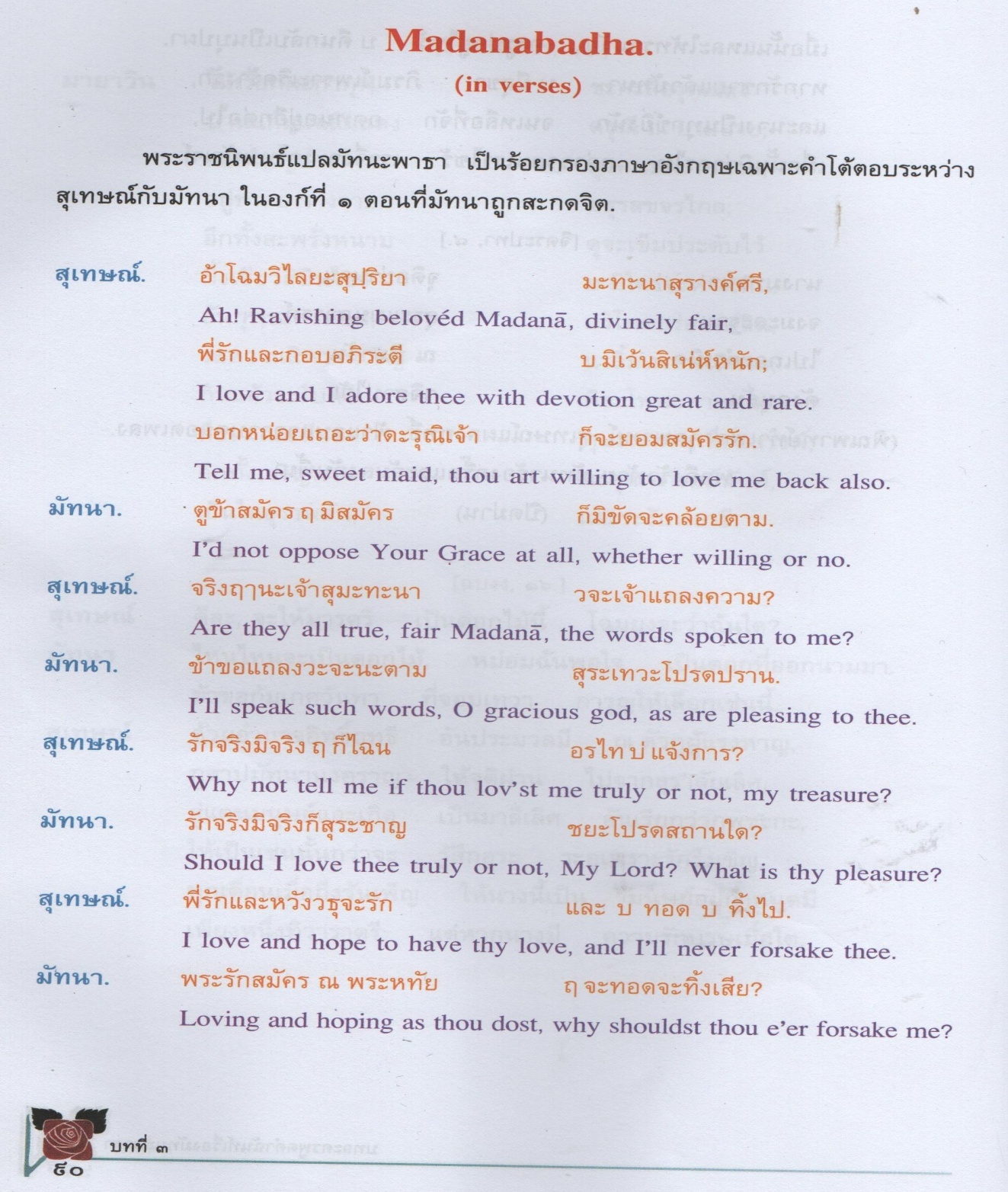 จับกลุ่ม 
๓-๕ คน
อ่าน
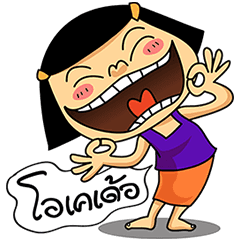 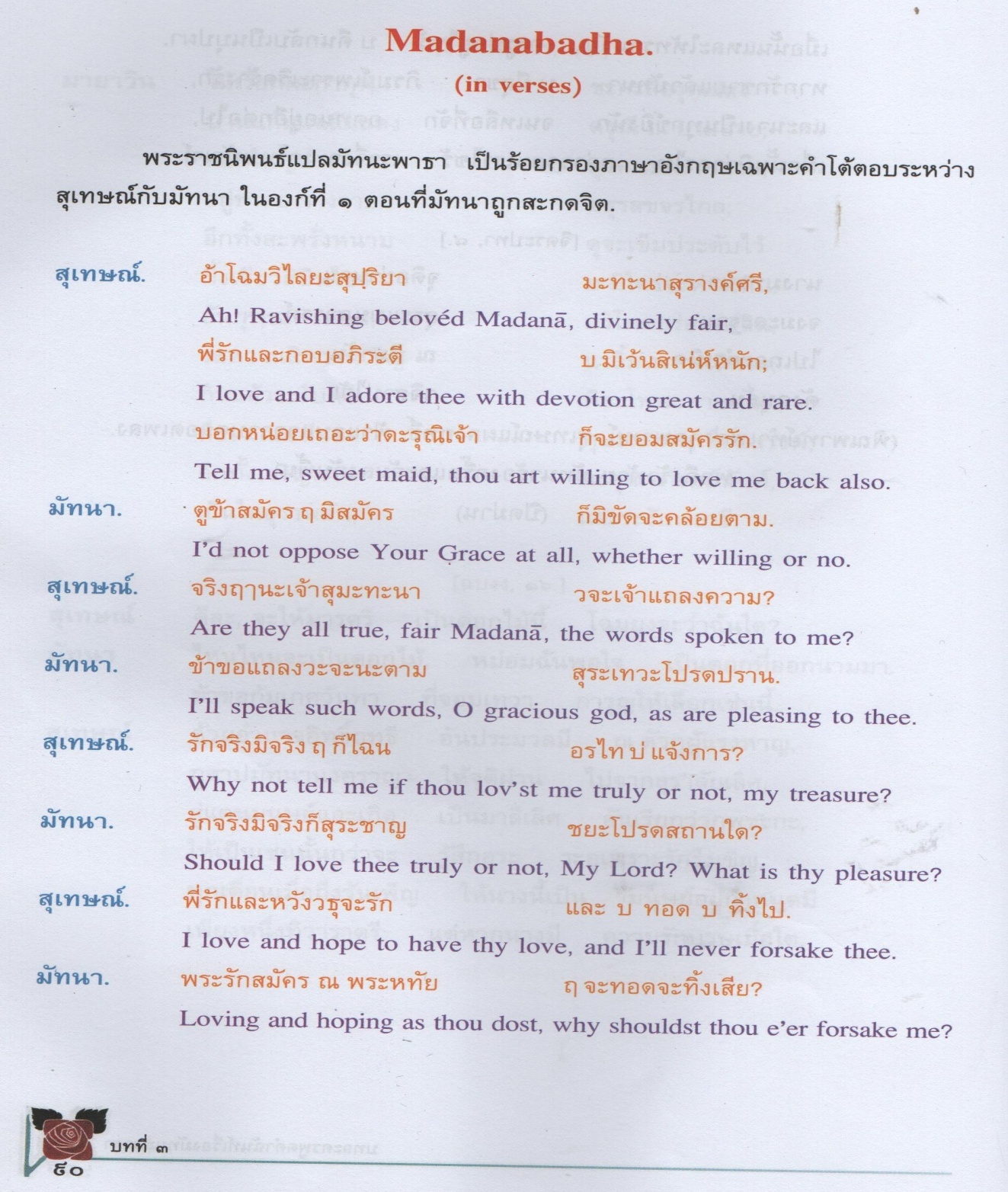 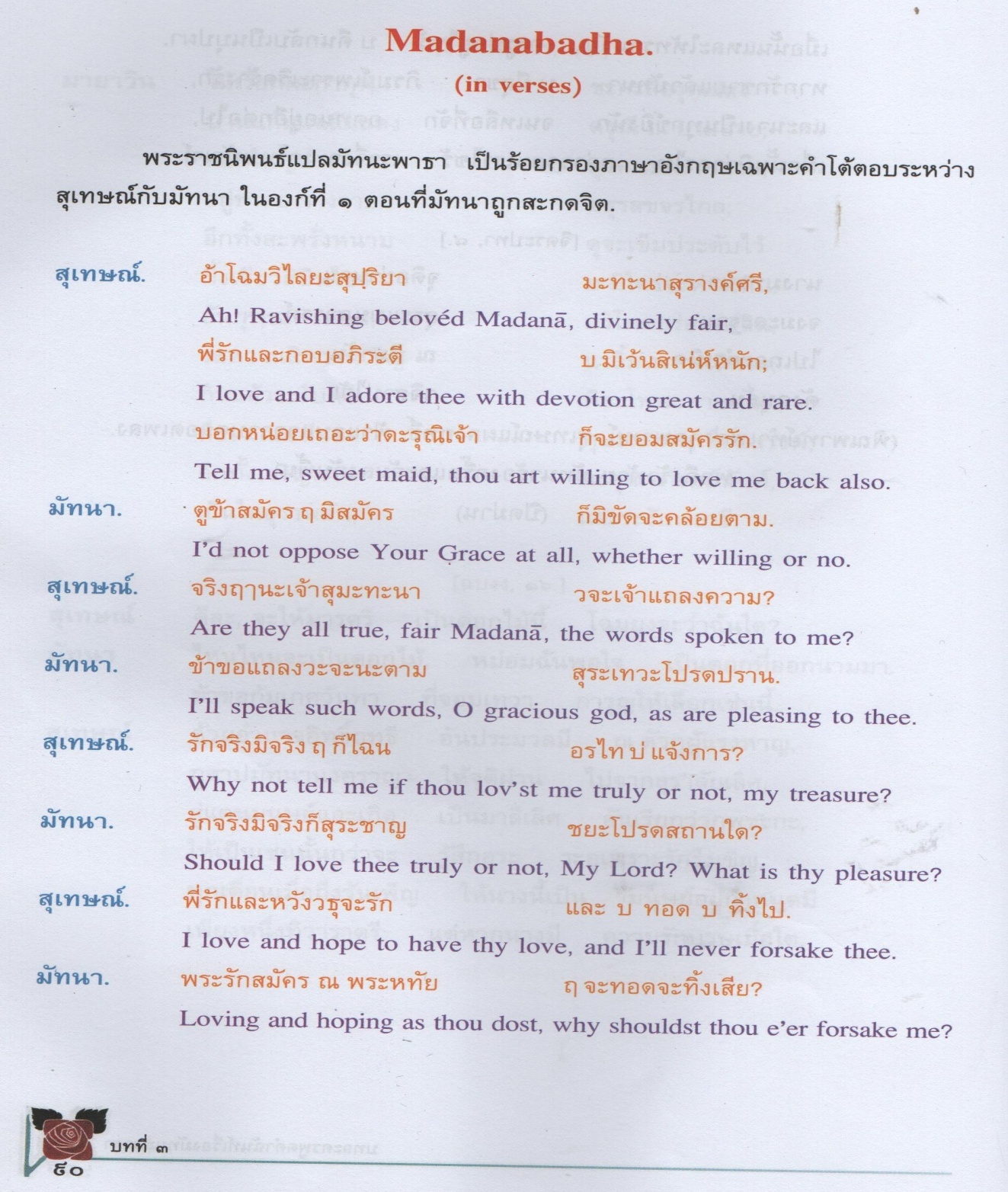 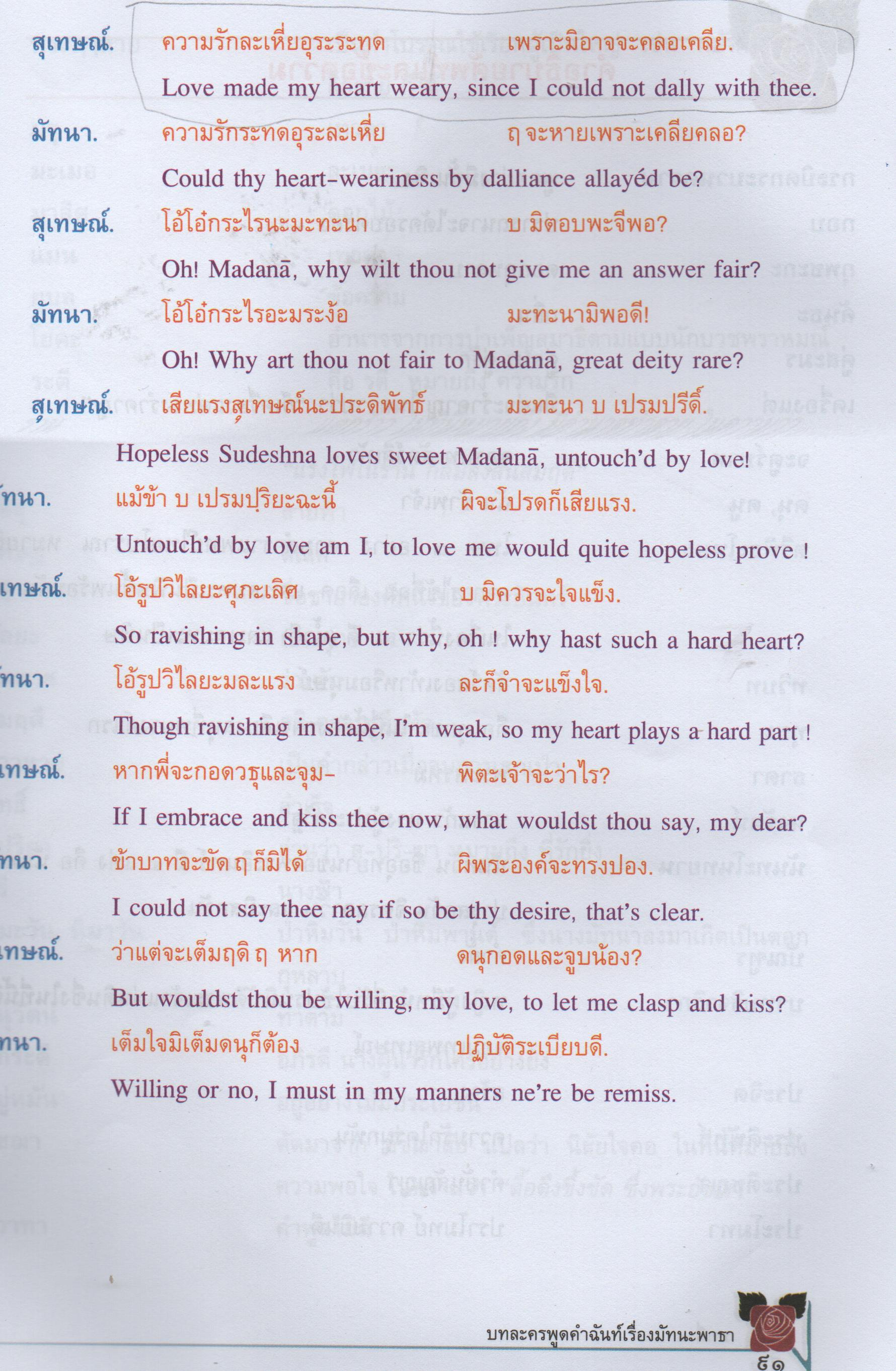 หน้านี้ด้วยนะ
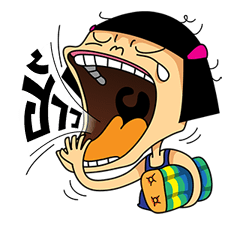 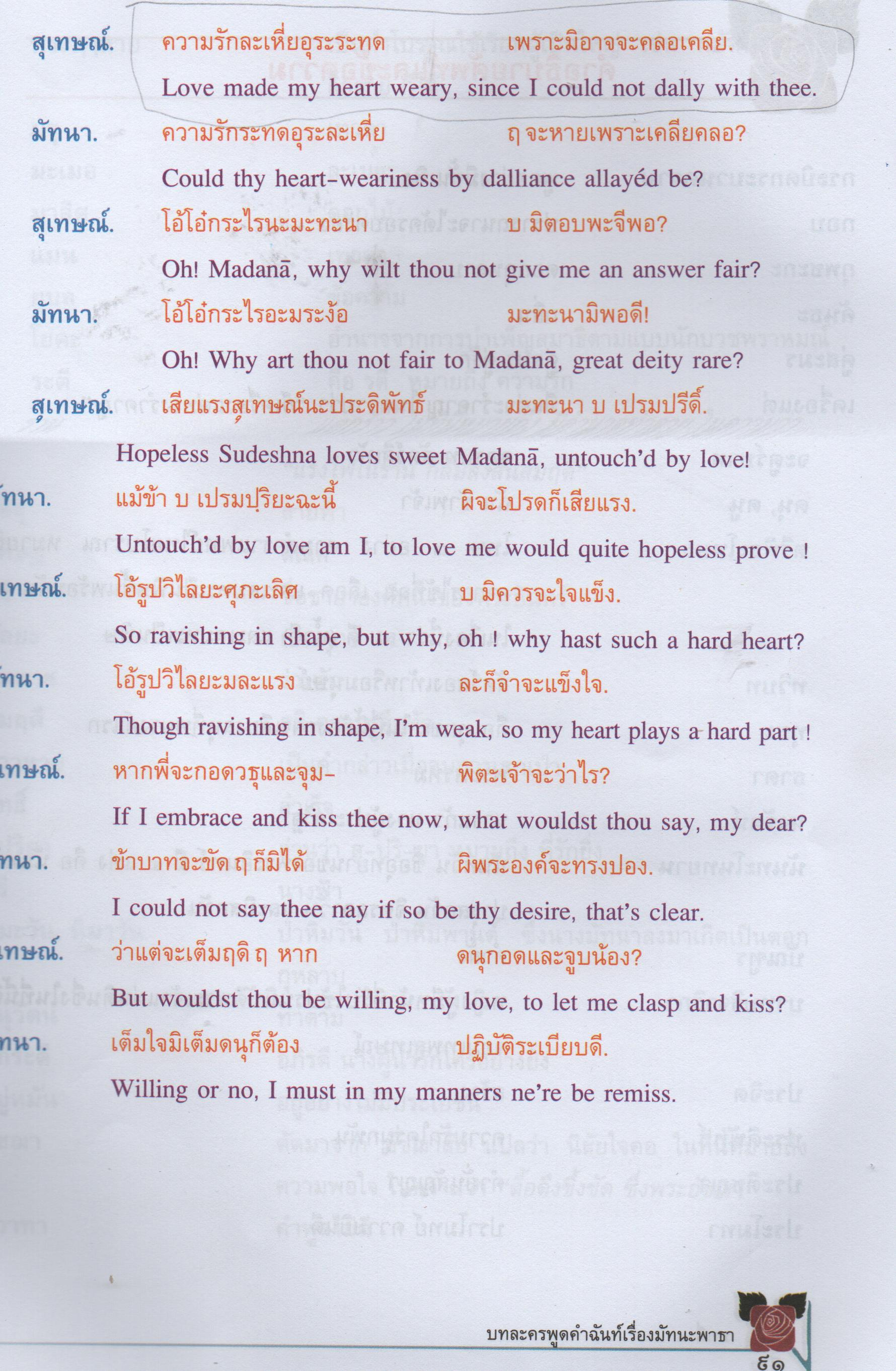 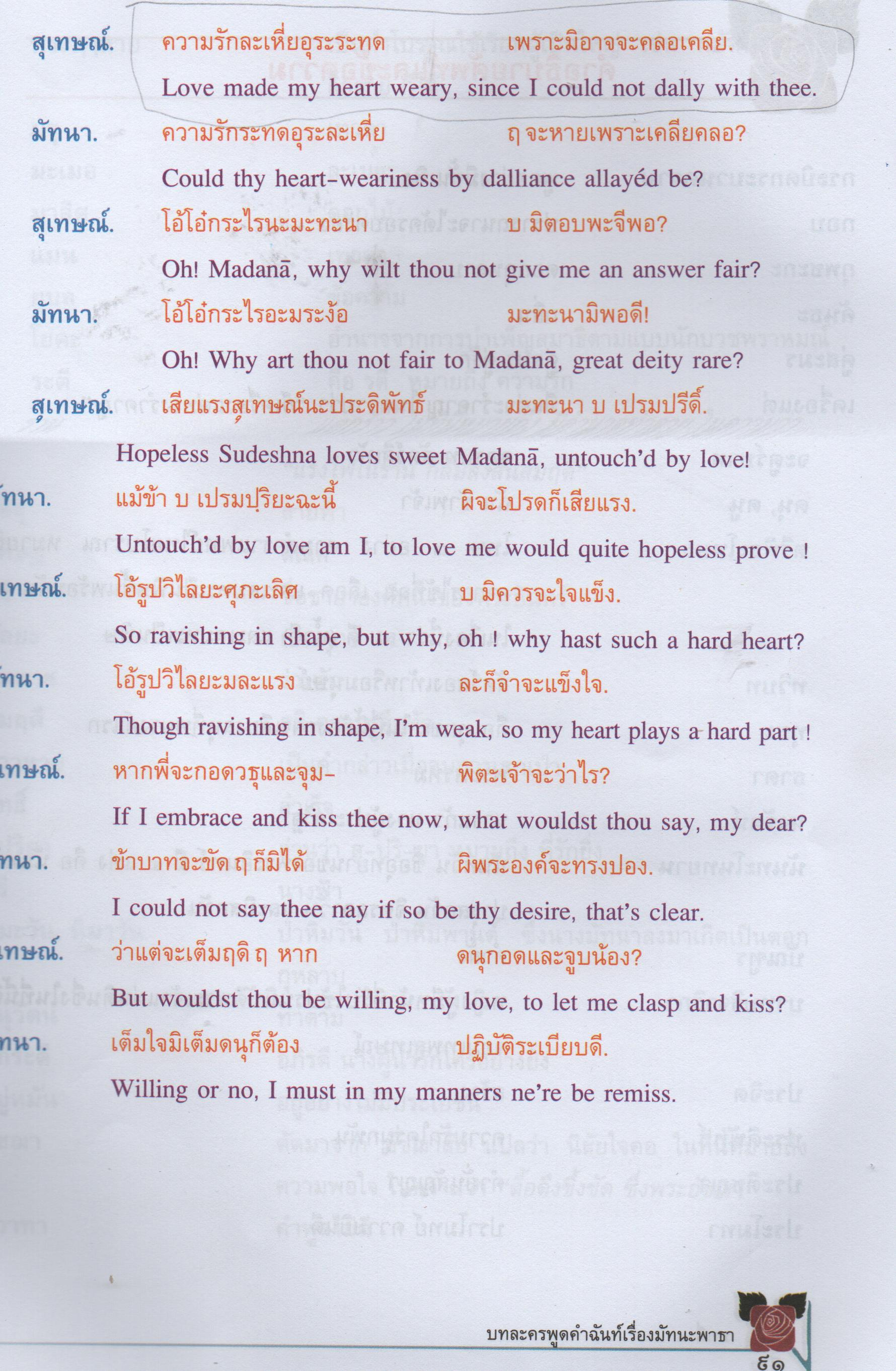 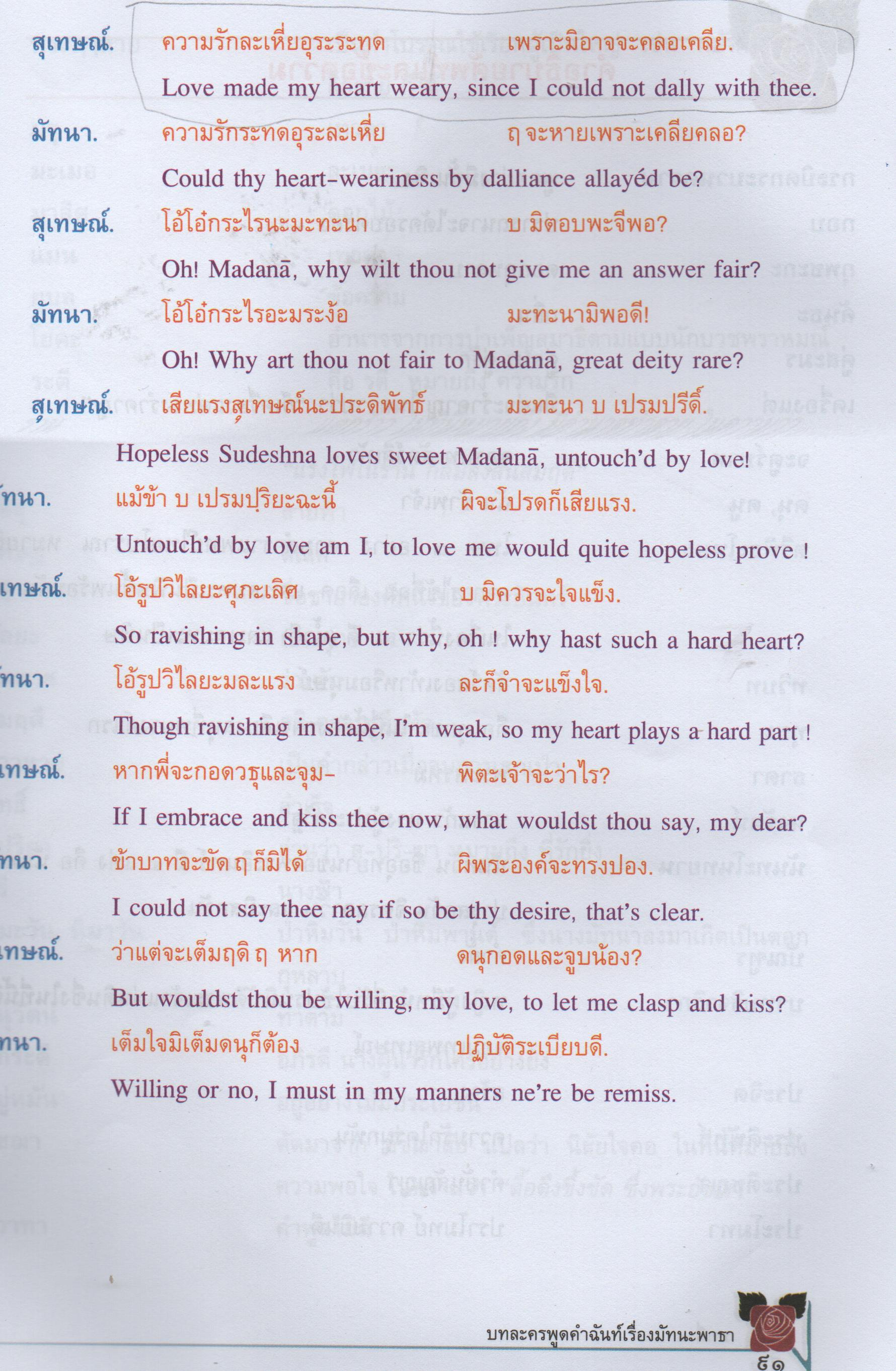 มารู้
เรื่องราวคร่าว ๆ
กันนะ
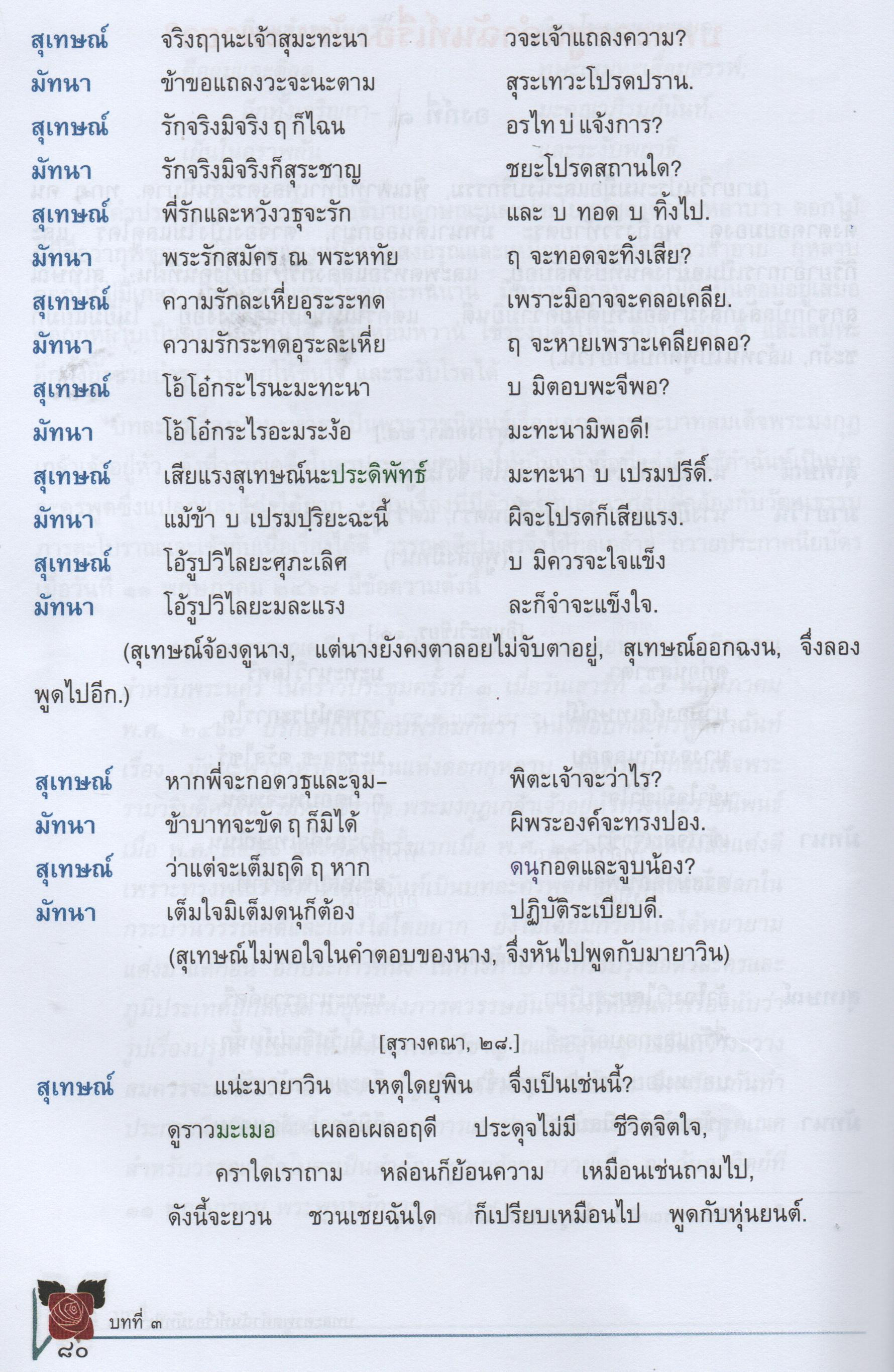 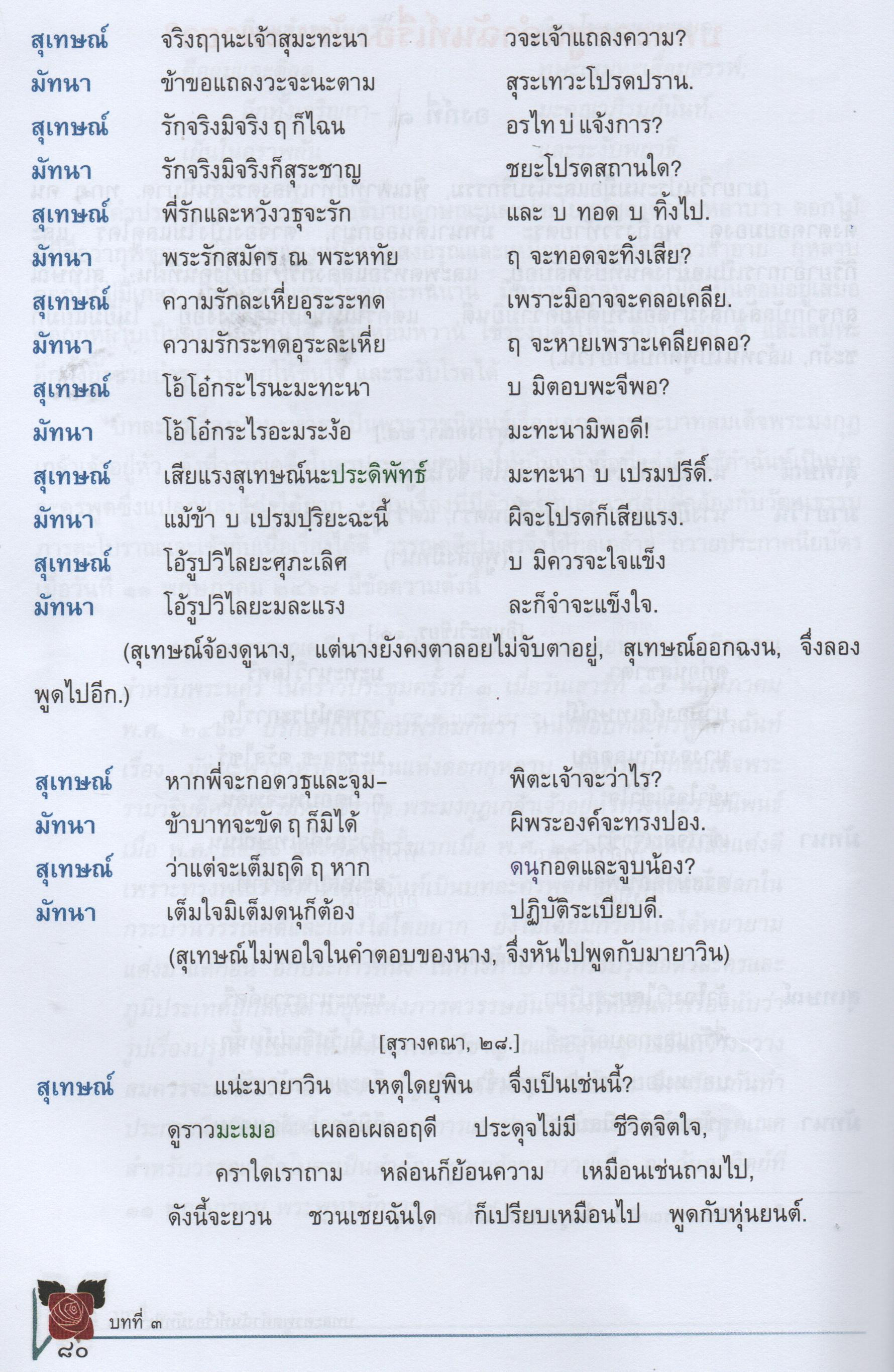 มัทนาถูกสะกดด้วยมนตรา
คำตอบของเธอจึงยียวนกวนบาทา
รักหรือไม่รักบอกหน่อยสิ
ท่านอยากให้รักแบบไหนล่ะ
รู้สึกระทดเพราะมิได้กอด
กอดแล้วความระทดจะหายไหม
ร.๖ ทรงพระปรีชาสามารถในการใช้คำอย่างไร ช่วยกันคิด
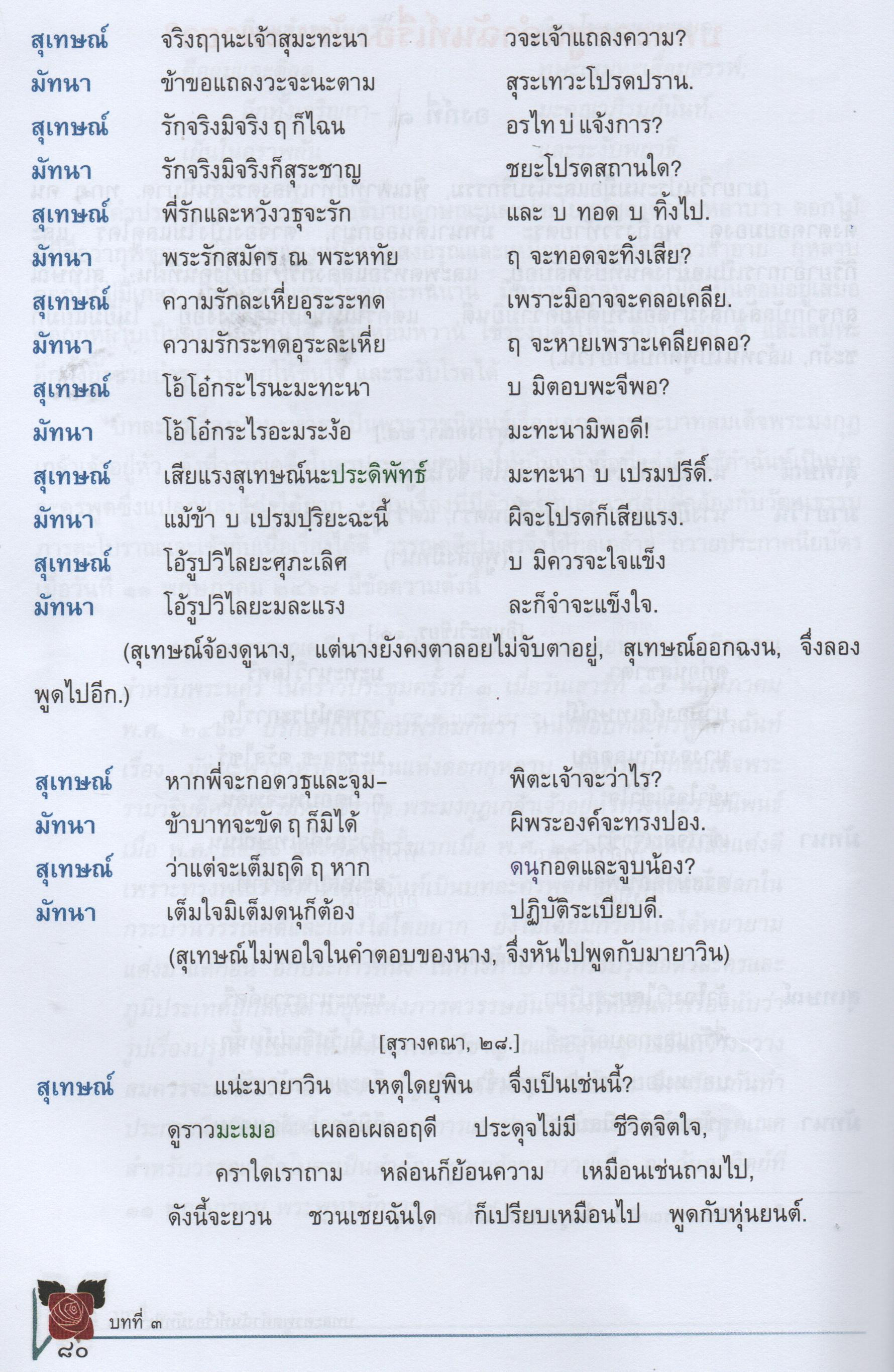 คำพูดของมัทนาแสดงความเป็นตัวตนอย่างไร ?
มัทนาตอบโต้ได้อย่างเฉียบแหลม
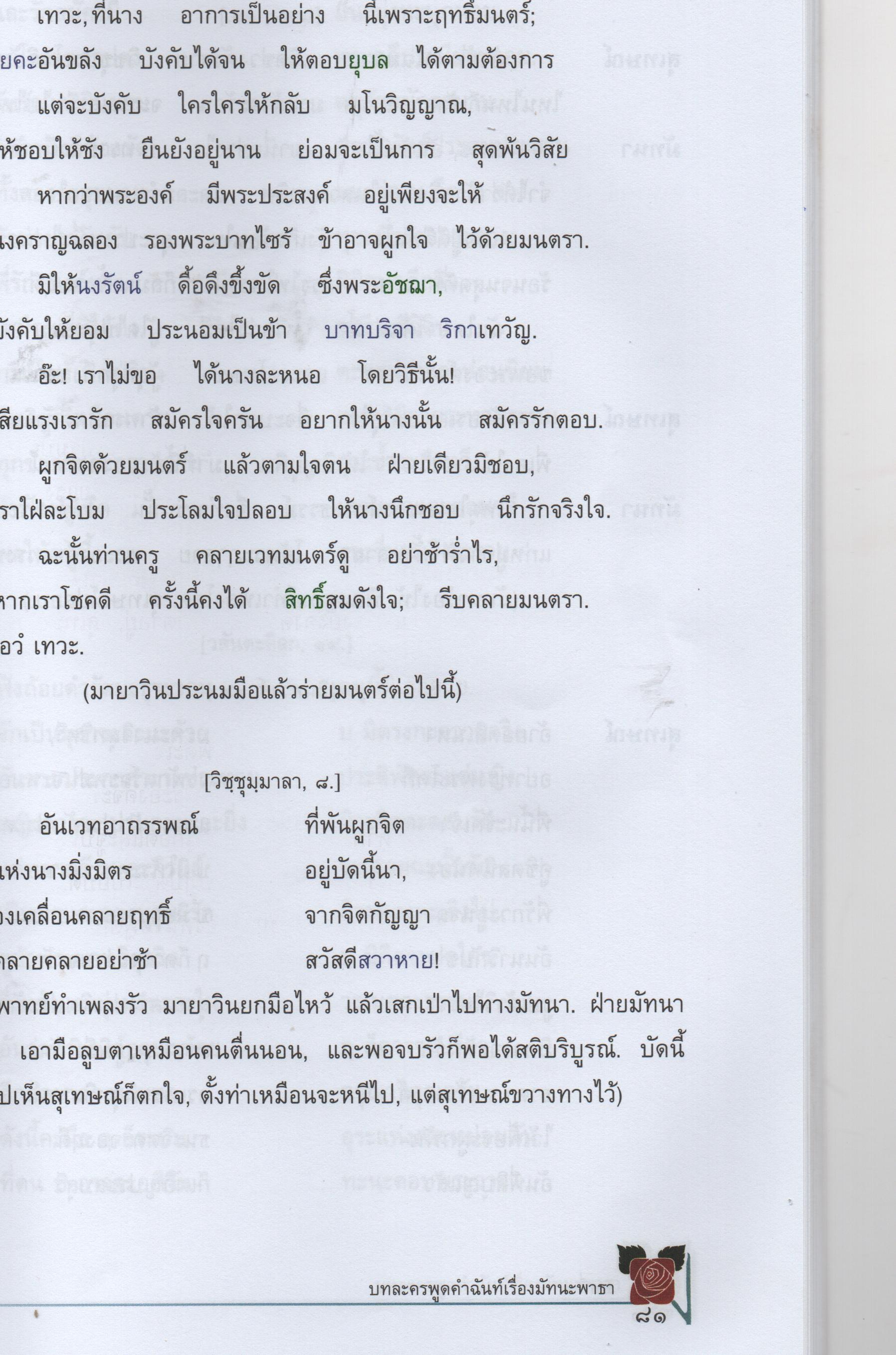 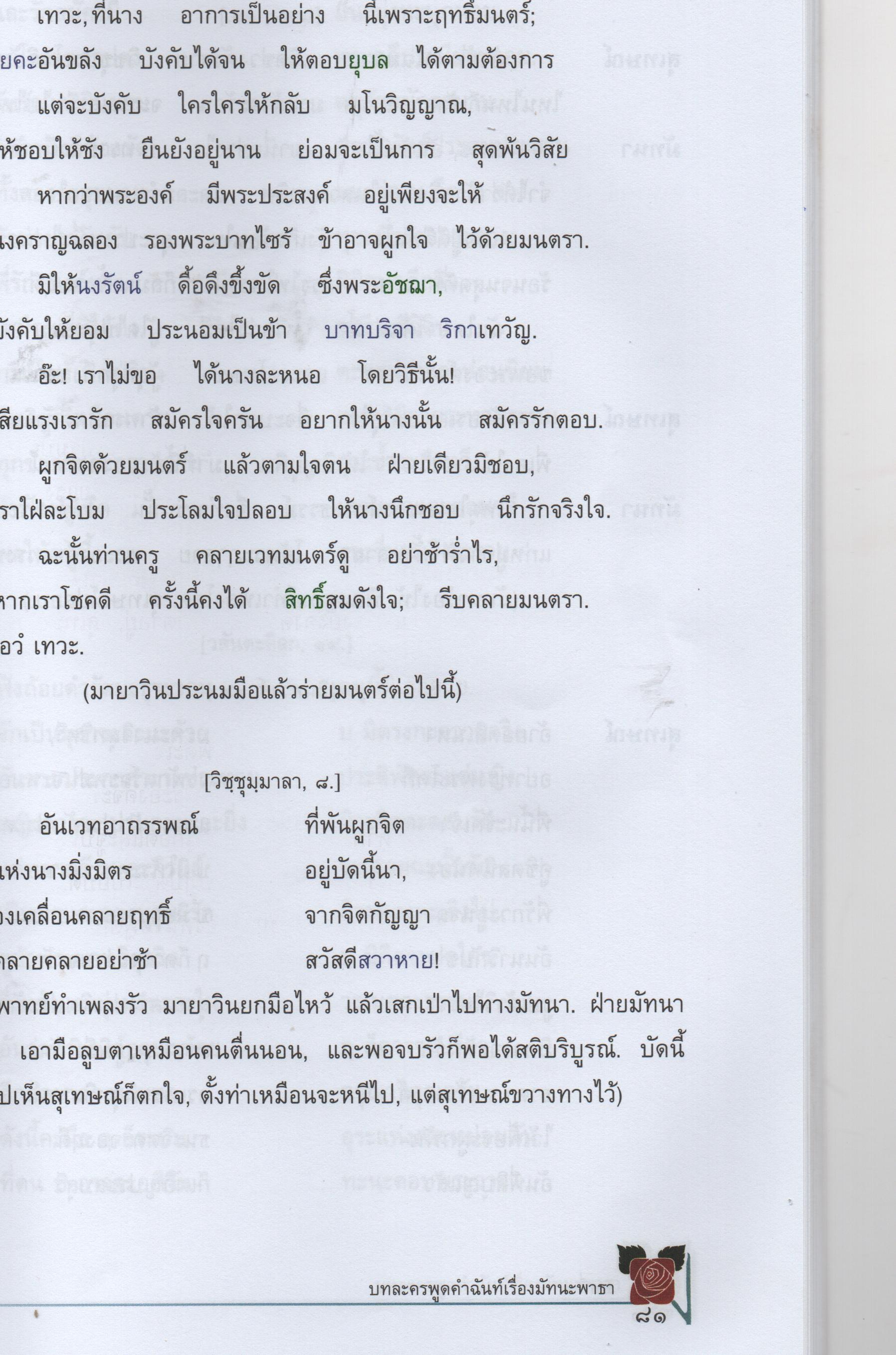 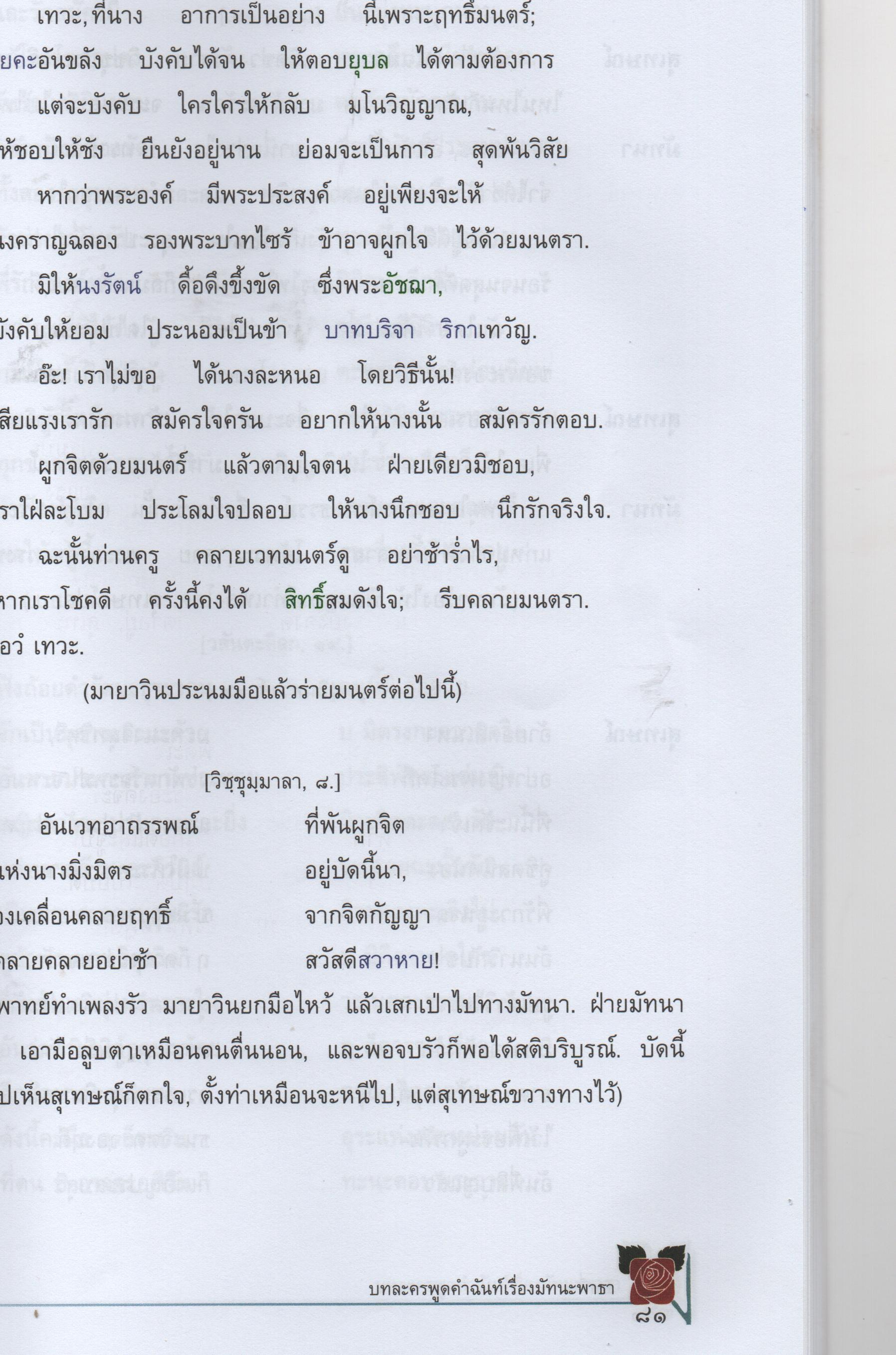 มายาวิน
เล่นของ
แล้วเอาของออก
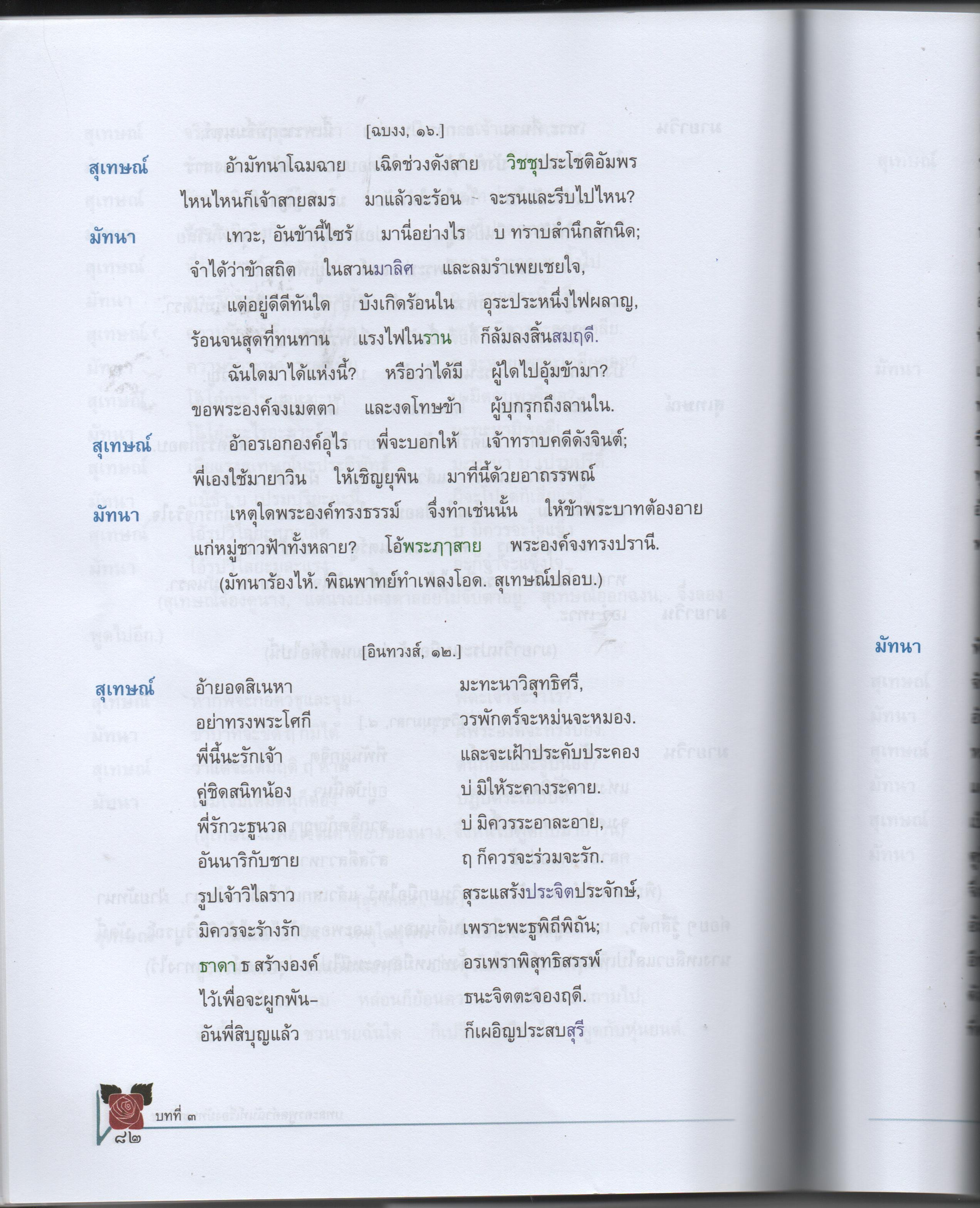 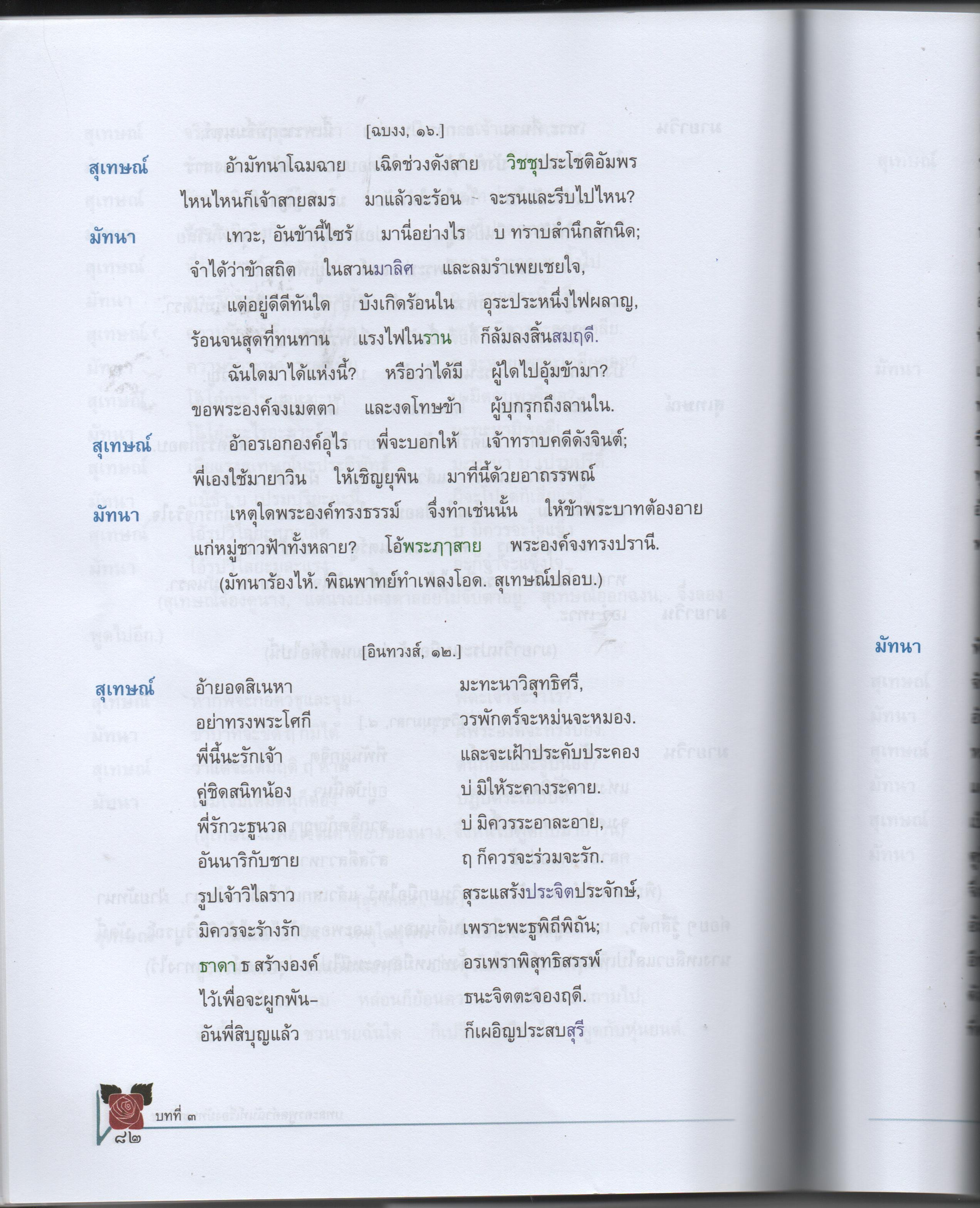 ลักษณะของคนถูกของ
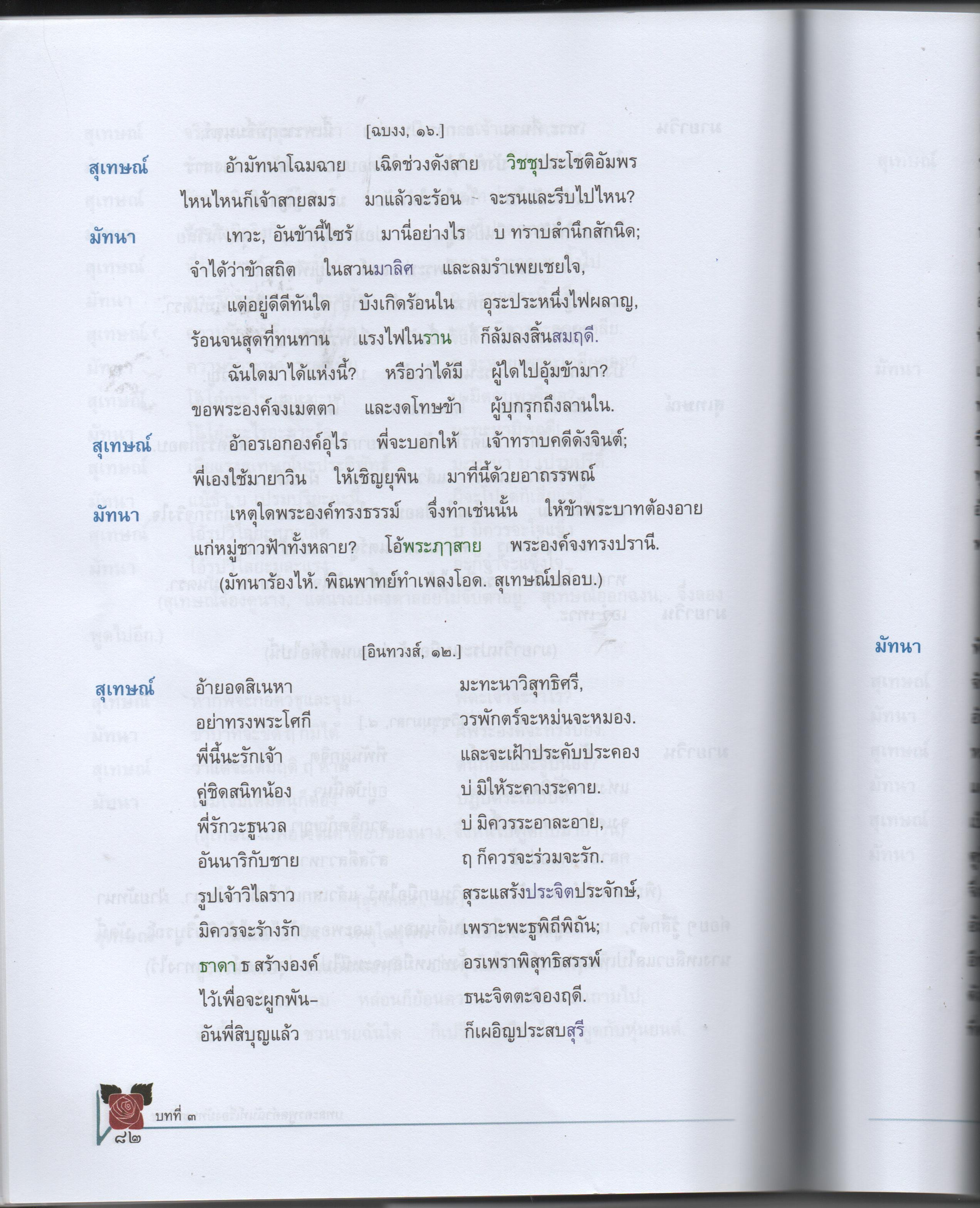 จีบสาว
คุณชอบข้อความใด
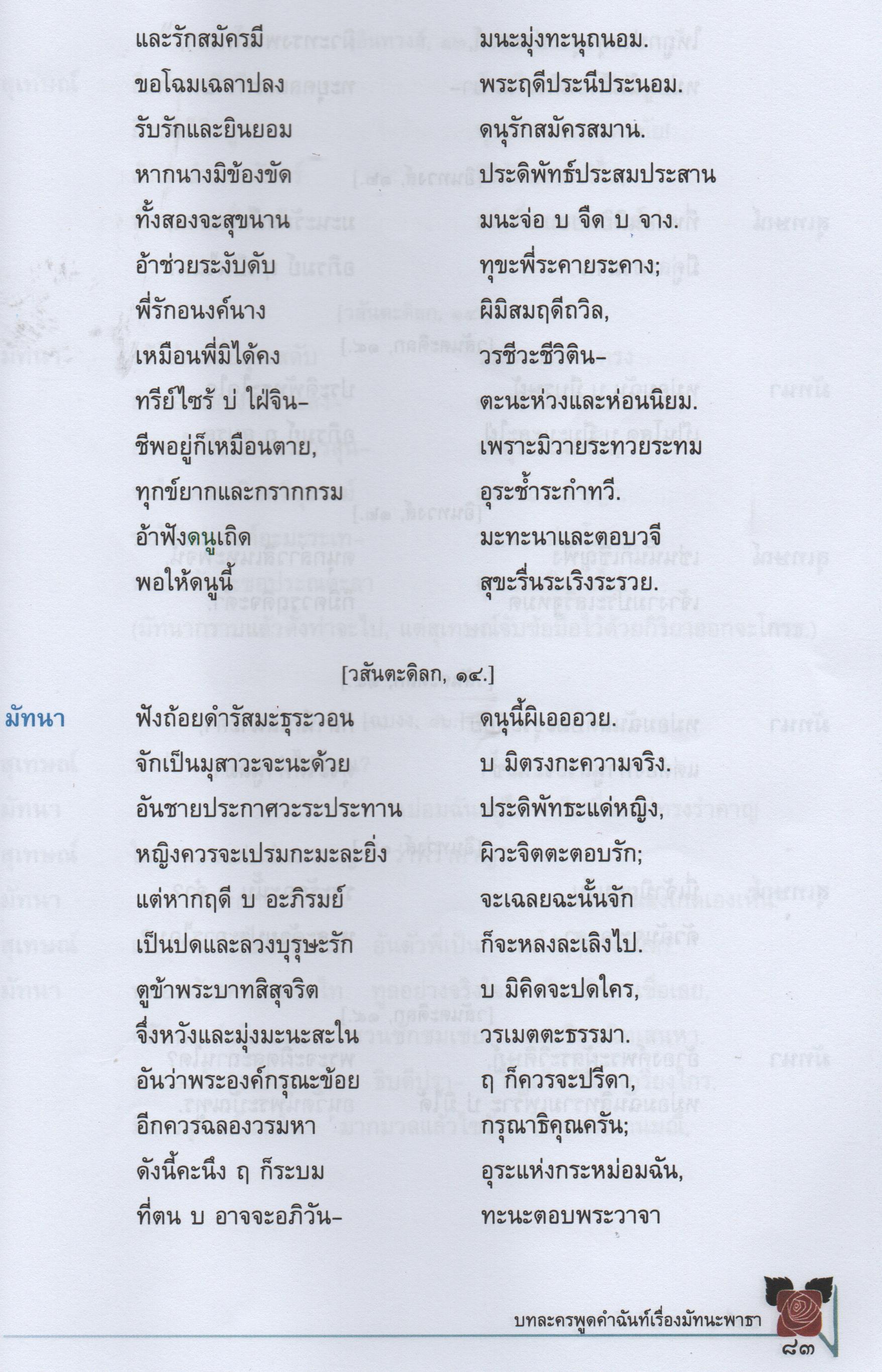 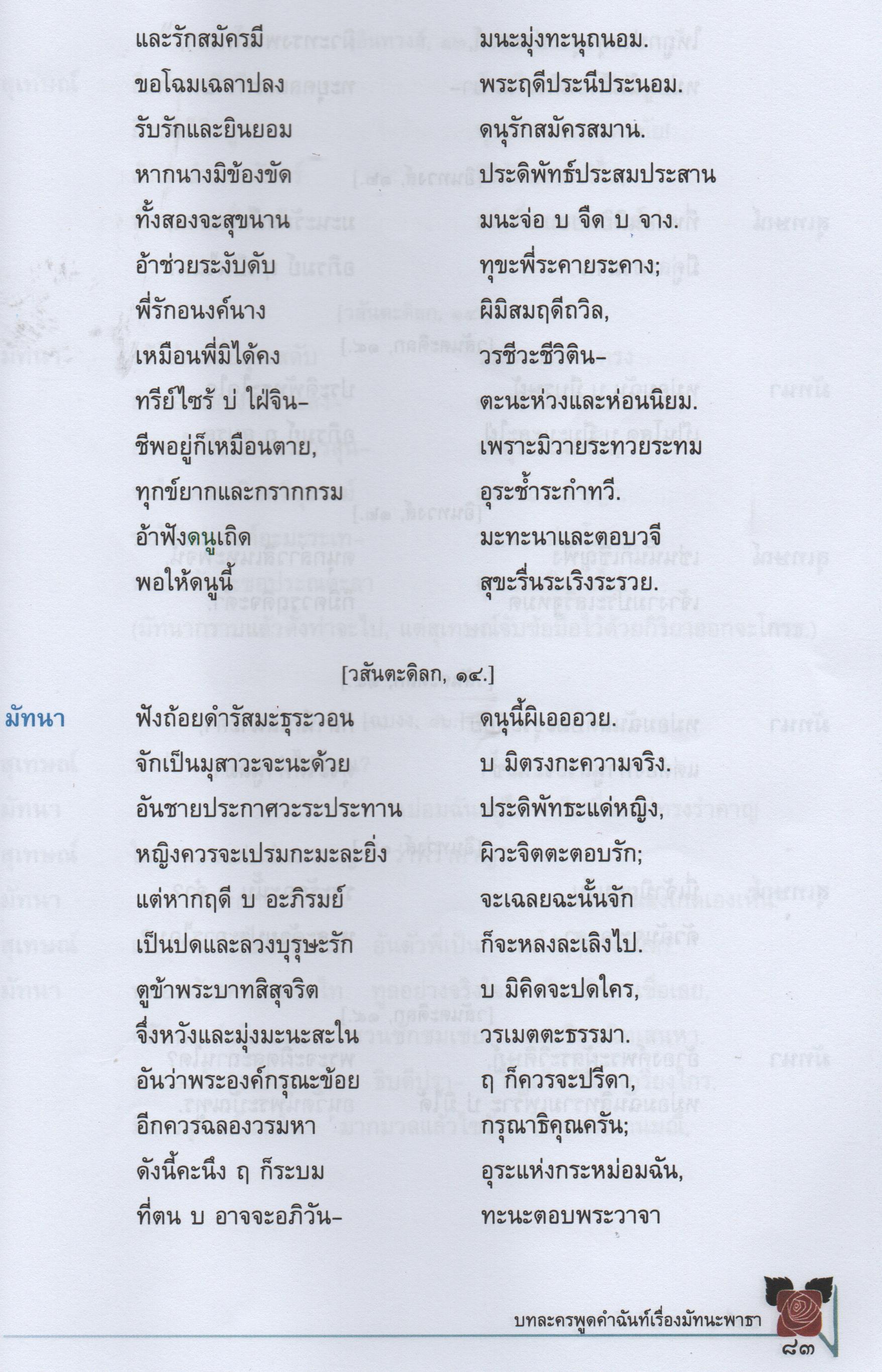 ดูคำ
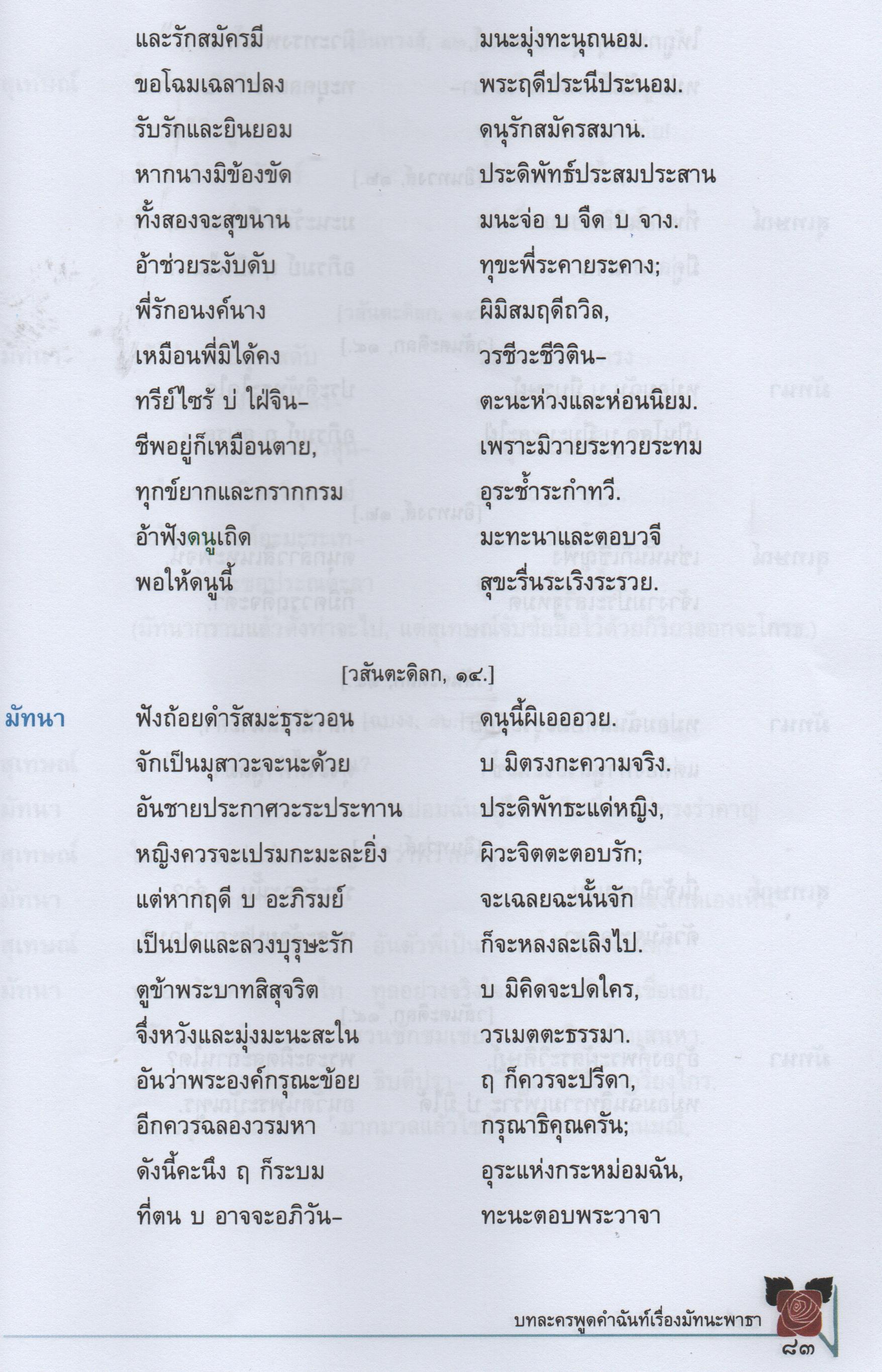 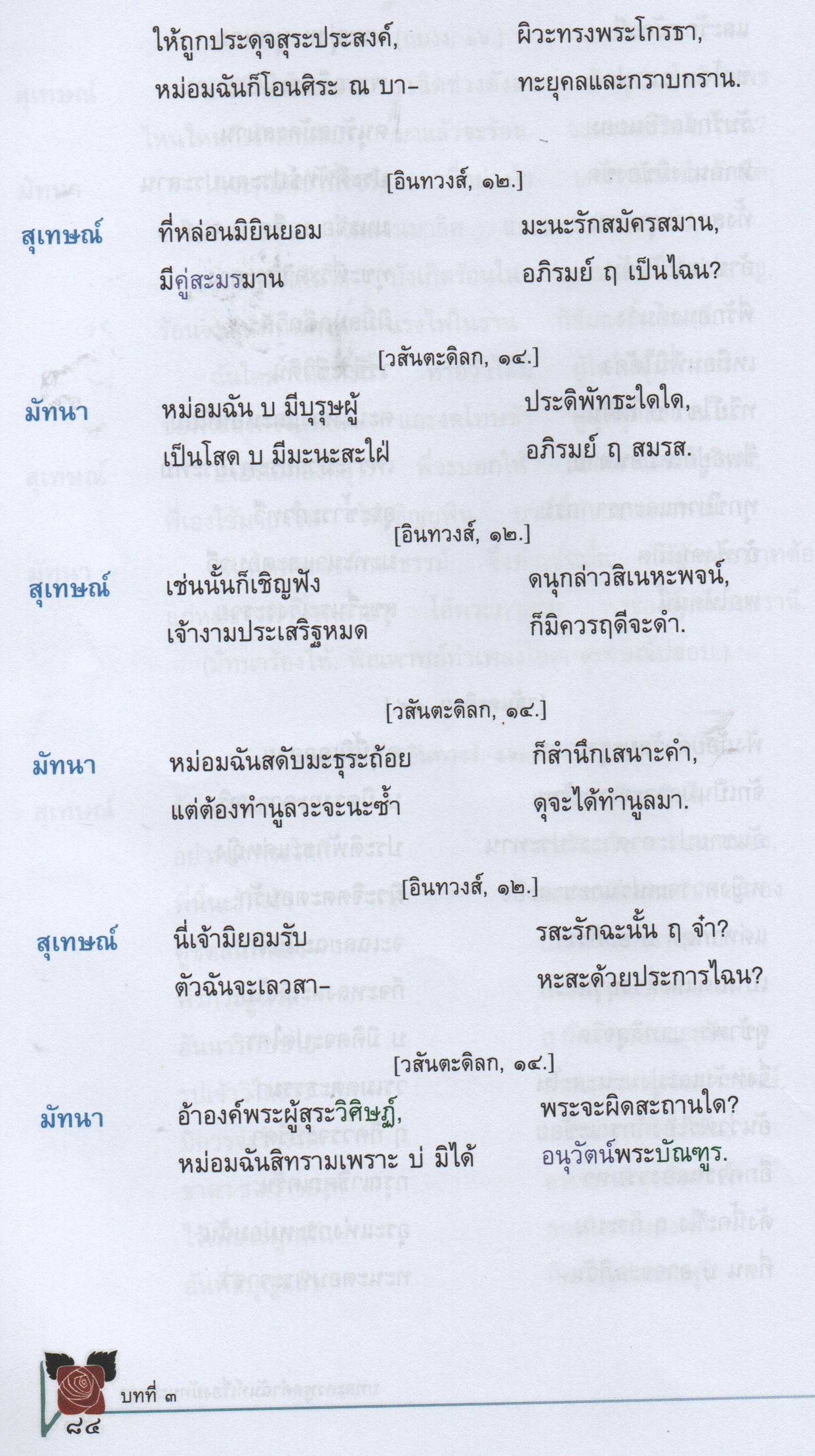 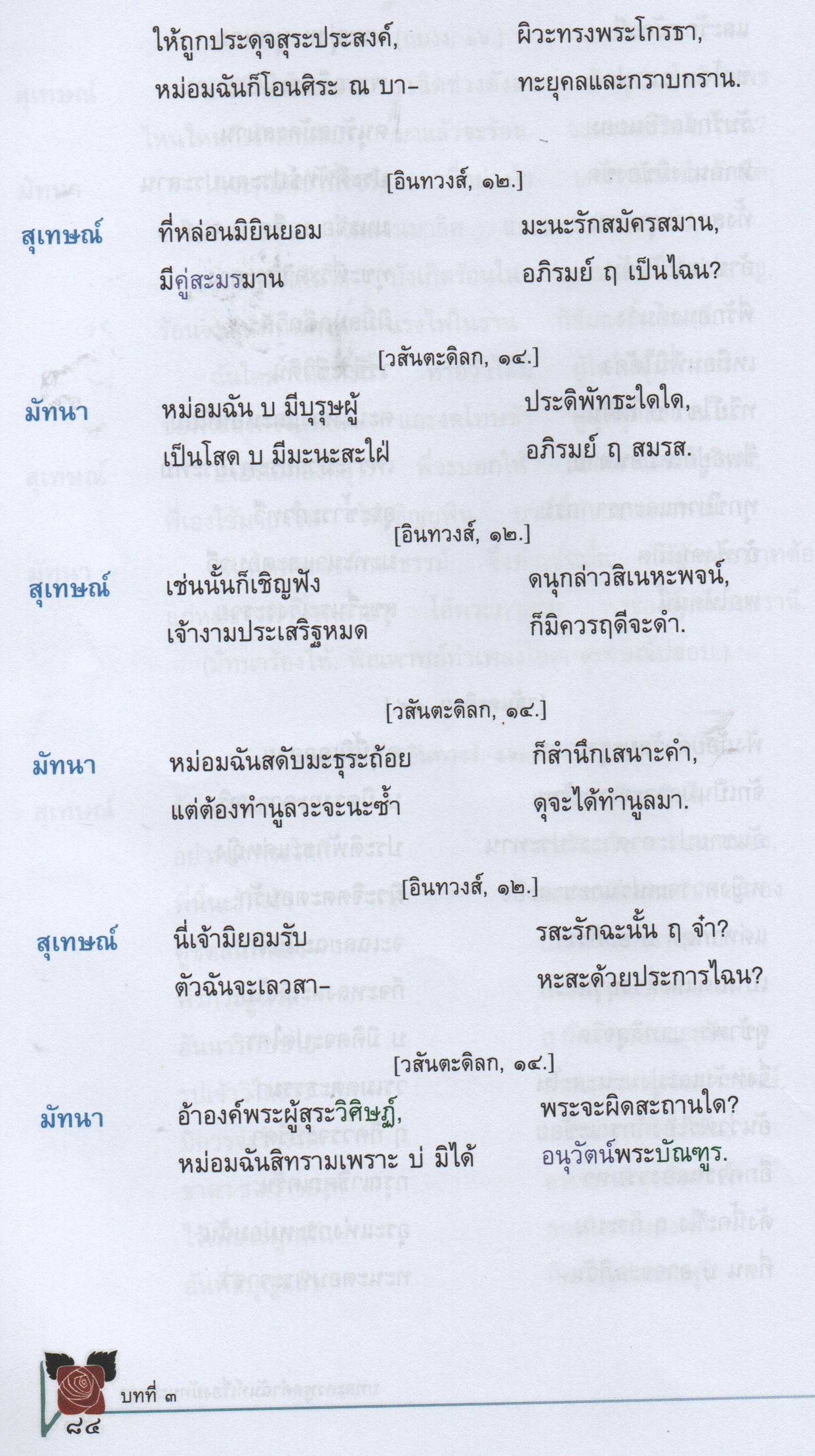 ช่วยกันค้นศัพท์หน่อย
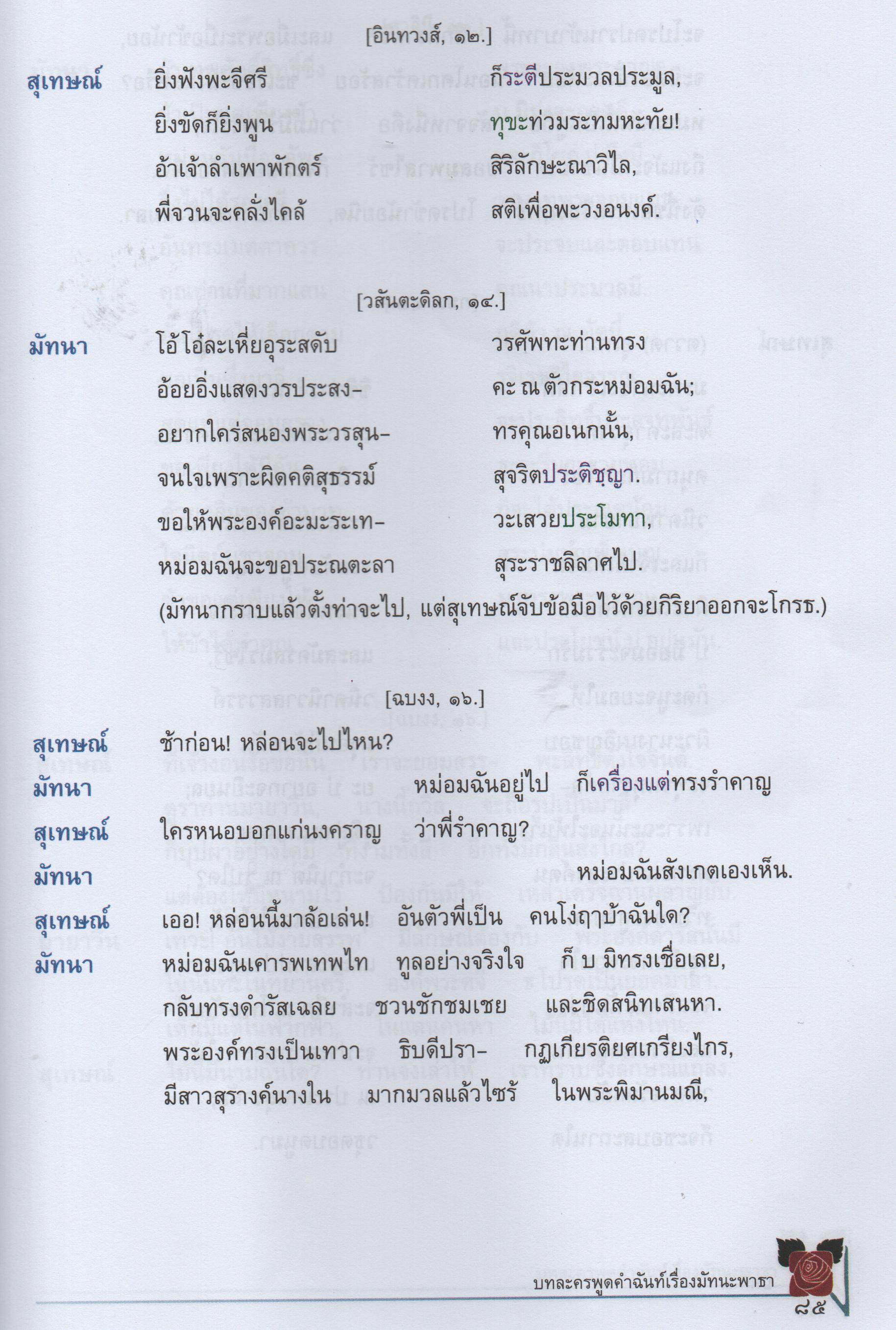 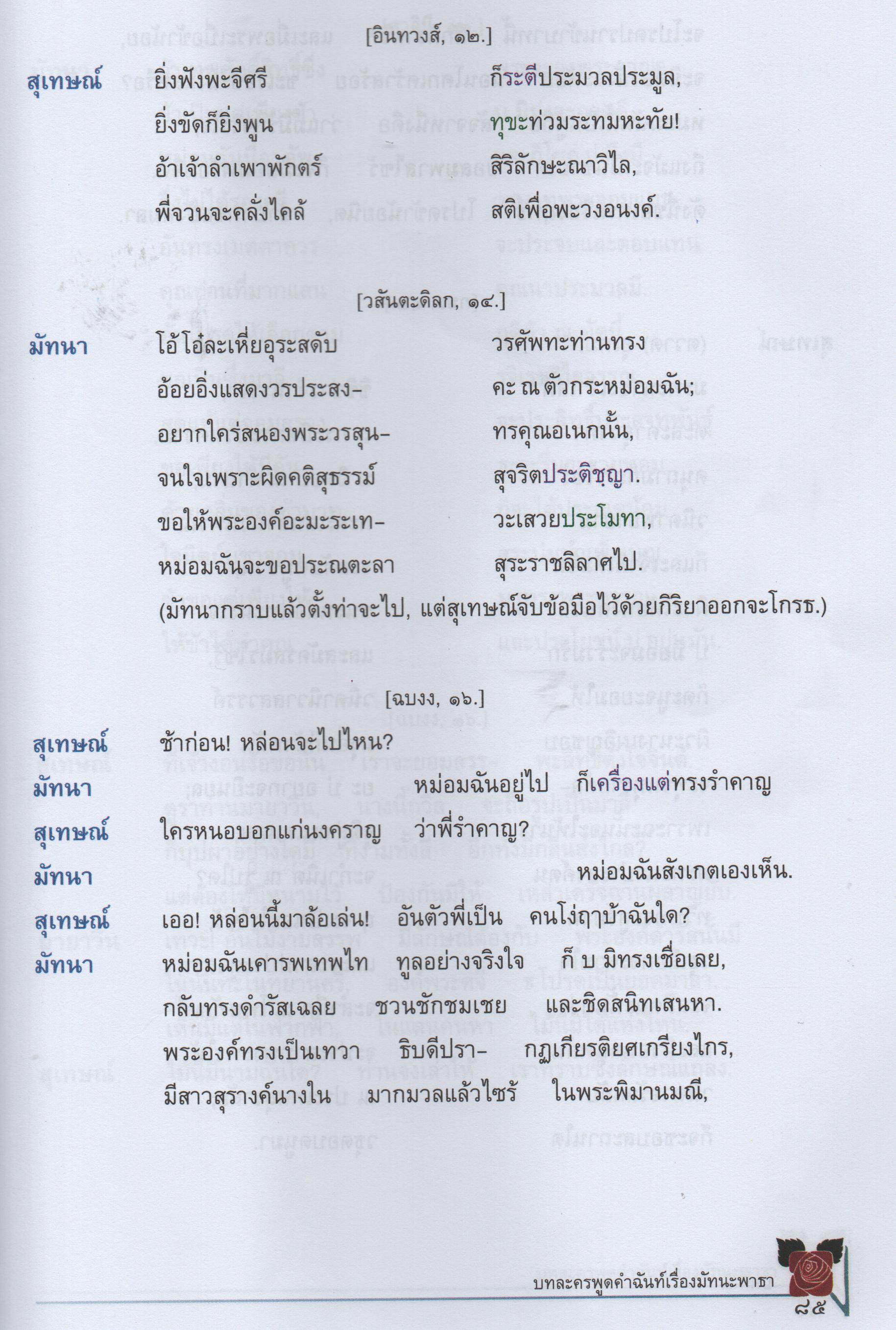 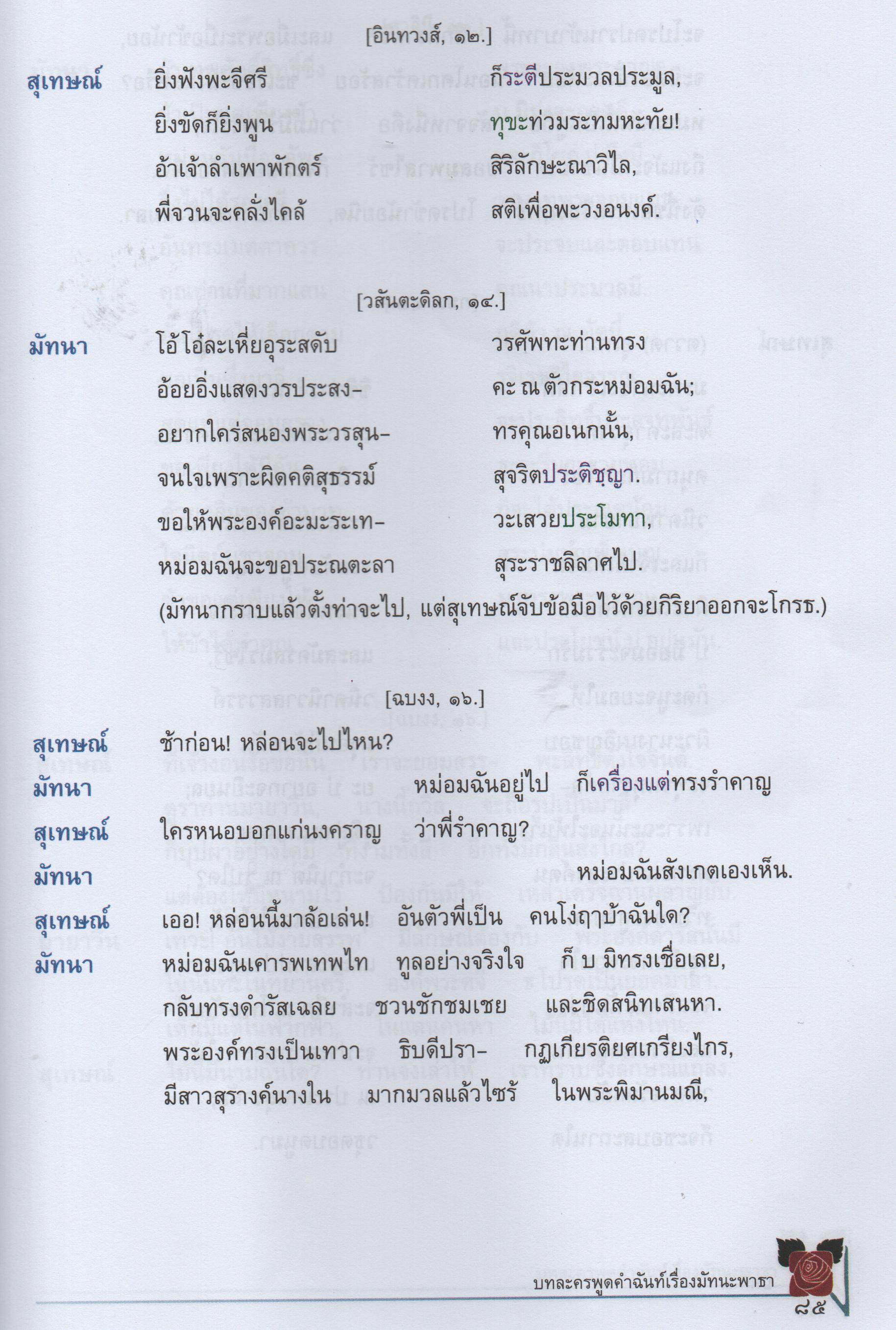 ๐๐๐๐๐                          ๐๐๐๐๐๐
๐๐๐๐๐                          ๐๐๐๐๐๐
๐๐๐๐๐                          ๐๐๐๐๐๐
๐๐๐๐๐                          ๐๐๐๐๐๐
๑ ชื่อนพดลจ้า            ก็จะกล้าขยันสอน
ตั้งใจบ่เว้าวอน           มิละลดขยันลง
๒ วันนี้จะทำดี            ธุระมีมิใหลหลง
ด้วยจิตและมั่นคง        สุขะแท้เพราะศิษย์ดี
๓ สอนไปสนุกจัง           พละยังจะไม่หนี
ทนเหนื่อยเพราะหน้าที่      มะนะแน่วและแน่นอน





ยันสอน